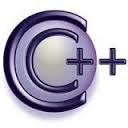 CSC113:Computer Programming(Theory = 03, Lab = 01)
Momina Moetesum
Computer Science Department
Bahria University, Islamabad
Repetition structures – IIdo/while  & For Loop Structures
Week # 5
The do/while Repetition Structure
The do/while repetition structure is similar to the while structure, 
Condition for repetition tested after the body of the loop is executed
Format/Syntax:
do {
   statement
} while ( condition ); 
Example (letting counter = 1):  
do {
	cout << counter << " ";
} while (++counter <= 10);
	This prints the integers from 1 to 10
All actions are performed at least once.
3
true
false
action(s)
condition
Do While Loop
Format / Syntax
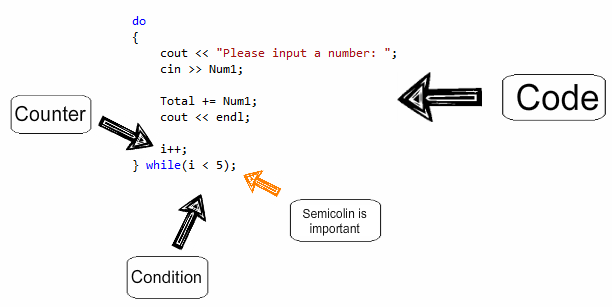 Example of do-while loop
#include<iostream>
#include<conio.h>
using namespace std;
void main()
{
	int counter=1;
	do
	{
		cout<<counter<<" ";
	}
	while(++counter <= 10);
getch();
}
The for Repetition Structure
The general format when using for loops is
for ( initialization; LoopContinuationTest; 		   increment )
   statement 
Example:  
for( int counter = 1; counter <= 10; counter++ )
cout << counter << endl;
Prints the integers from one to ten
No semicolon after last statement
7
The for Repetition Structure
For loops can usually be rewritten as while loops:
initialization;
while ( loopContinuationTest){
   statement
   increment;
} 
Initialization and increment as comma-separated lists
for (int i = 0, j = 0;  j + i <= 10; j++, i++)
   cout << j + i << endl;
8
Format / Syntax
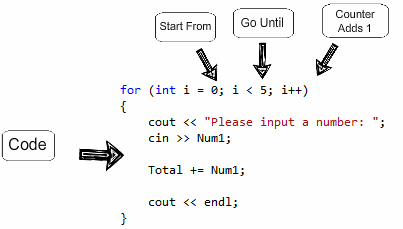 Examples using for structure
for( int i =1; i <= 100; i++)
for(int i = 100; i >= 1; i--)
for(int i = 7; i <= 77; i += 7)
for(int i = 20; i >= 2; i -=2)
for(int i = 2; i <= 20; i += 3)
for(int i = 99; i >= 0; i -=11)
1	// Fig. 2.20: fig02_20.cpp
2	// Summation with for
3	#include <iostream>
4
5	using std::cout;
6	using std::endl;
7
8	int main()
9	{
10	   int sum = 0;
11
12	   for ( int number = 2;number <= 100; number += 2)
13	      sum += number;
14
15	   cout << "Sum is " << sum << endl;
16
17	   return 0;
18	}
Example
Program to sum the even numbers from 2 to 100
11
output
Sum is 2550
Variations using for loop
for( int number = 2; number <= 100; sum += number, number += 2)
Example of for loop
A person invests $1000 in a savings account yielding 5 percent interests. Assuming that all interest is left on deposit in the account, calculate and print the amount of money in the account at the end of the year for 10 years.
    (Use a= p(1+r)n) where:
p= invested amount
r= annual interest rate
n= number of years
a= amount at the end of nth year
Example of for loop
#include<iostream>
#include<conio.h>
#include <math.h>
#include<iomanip>
using namespace std;
void main()
{
	double amount, principal = 1000.0, rate = .05;
	cout<<"Year"<<"\t"<<"Amount on deposit"<<endl;
	for(int year=1; year<=10;year++)
	{
		amount=principal*pow(1.0+rate, year);
		cout<<setw(4)<<year<<setiosflags(ios::fixed | 		ios::showpoint)<<setw(21)<<setprecision(2)<<amount <<endl;
	}
getch();
}
output
Using break in for loop
for(int i=1; i<=10; i++)
{
	if(i==5)
		break;
	cout<<i<<" ";
}
1 2 3 4
Using continue in for loop
for(int i=1; i<=10; i++)
{
	if(i==5)
		continue;
	cout<<i<<" ";
}
1 2 3 4 6 7 8 9 10
Self Practice
Write a program that prints following:
********
	********
********
	********
********
	********
********
	********
Self practice
Write a program using for loop that prints the product of the odd integers from 1 to 15.
Formulating Algorithms (Counter-Controlled Repetition)
Counter-controlled repetition
Loop repeated until counter reaches a certain value.
Definite repetition
Number of repetitions is known 
Example
    A class of ten students took a quiz. The grades (integers in the range 0 to 100) for this quiz are available to you. Determine the class average on the quiz.
21
Formulating Algorithms (Counter-Controlled Repetition)
Pseudocode for example:
Set total to zero
Set grade counter to one
While grade counter is less than or equal to ten	Input the next grade	Add the grade into the total	Add one to the grade counter
Set the class average to the total divided by tenPrint the class average

Following is the C++ code for this example
22
//grade calculating program
#include<iostream>
using namespace std;
int main()
{
	int total=0;
	int grade_counter=1;
	int average, grade;
	while(grade_counter<=10)
	{
		cout<<"Enter grade:";
		cin>>grade;
		total+=grade; //total=total+grade;
		grade_counter++; //grade_counter+1;
	}
	average = total/10;
	cout<<"Class Average ="<<average;
	return 0;
}
Enter grade: 98
Enter grade: 76
Enter grade: 71
Enter grade: 87
Enter grade: 83
Enter grade: 90
Enter grade: 57
Enter grade: 79
Enter grade: 82
Enter grade: 94
Class average is 81
Essentials of Counter-Controlled Repetition
Counter-controlled repetition requires:
The name of a control variable (or loop counter).
The initial value of the control variable.
The condition that tests for the final value of the control variable (i.e., whether looping should continue).
The increment (or decrement) by which the control variable is modified each time through the loop. 
Example:  
	int counter =1;          //initialization
	while (counter <= 10){   //repetition condition
	   cout << counter << endl;
	   ++counter;            //increment
		  }
24
Essentials of Counter-Controlled Repetition
The declaration
int counter = 1;
Names counter
Declares counter to be an integer
Reserves space for counter in memory
Sets counter to an initial value of 1
25
Formulating Algorithms with Top-Down, Stepwise Refinement (Sentinel-Controlled Repetition)
Suppose the problem becomes:  
	Develop a class-averaging program that will process an arbitrary number of grades each time the program is run.
Unknown number of students - how will the program know to end?
Sentinel value
Indicates “end of data entry”
Loop ends when sentinel inputted
Sentinel value chosen so it cannot be confused with a regular input (such as -1 in this case)
26
Formulating Algorithms with Top-Down, Stepwise Refinement (Sentinel-Controlled Repetition)
Top-down, stepwise refinement
begin with a pseudocode representation of the top:
Determine the class average for the quiz
Divide top into smaller tasks and list them in order: 	
Initialize variables
Input, sum and count the quiz grades
Calculate and print the class average
27
Formulating Algorithms with Top-Down, Stepwise Refinement
Many programs can be divided into three phases: 
Initialization
Initializes the program variables
Processing
Inputs data values and adjusts program variables accordingly
Termination
Calculates and prints the final results. 
Helps the breakup of programs for top-down refinement.
Refine the initialization phase from
Initialize variables
      to
Initialize total to zero	
Initialize counter to zero
28
Formulating Algorithms with Top-Down, Stepwise Refinement
Refine
Input, sum and count the quiz grades
to 
Input the first grade (possibly the sentinel)
While the user has not as yet entered the sentinel
   Add this grade into the running total
   Add one to the grade counter
   Input the next grade (possibly the sentinel) 
Refine
Calculate and print the class average
to
If the counter is not equal to zero
   Set the average to the total divided by the counter
   Print the average
Else
   Print “No grades were entered”
29
//grade calculating program
#include<iostream>
using namespace std;
int main()
{
int total=0;
int grade_counter=0;
int grade;
float average; 
cout<<"Enter grade or -1 to end";
cin>>grade;
while(grade!=-1)
{
total+=grade; 
grade_counter++; 
cout<<"Enter grade or -1 to end";
cin>>grade;
}
if(grade_counter !=0)
{
average = total/grade_counter;
cout<<"Class Average ="<<average;
}
else 
cout<<"No grade were entered";
return 0;
}